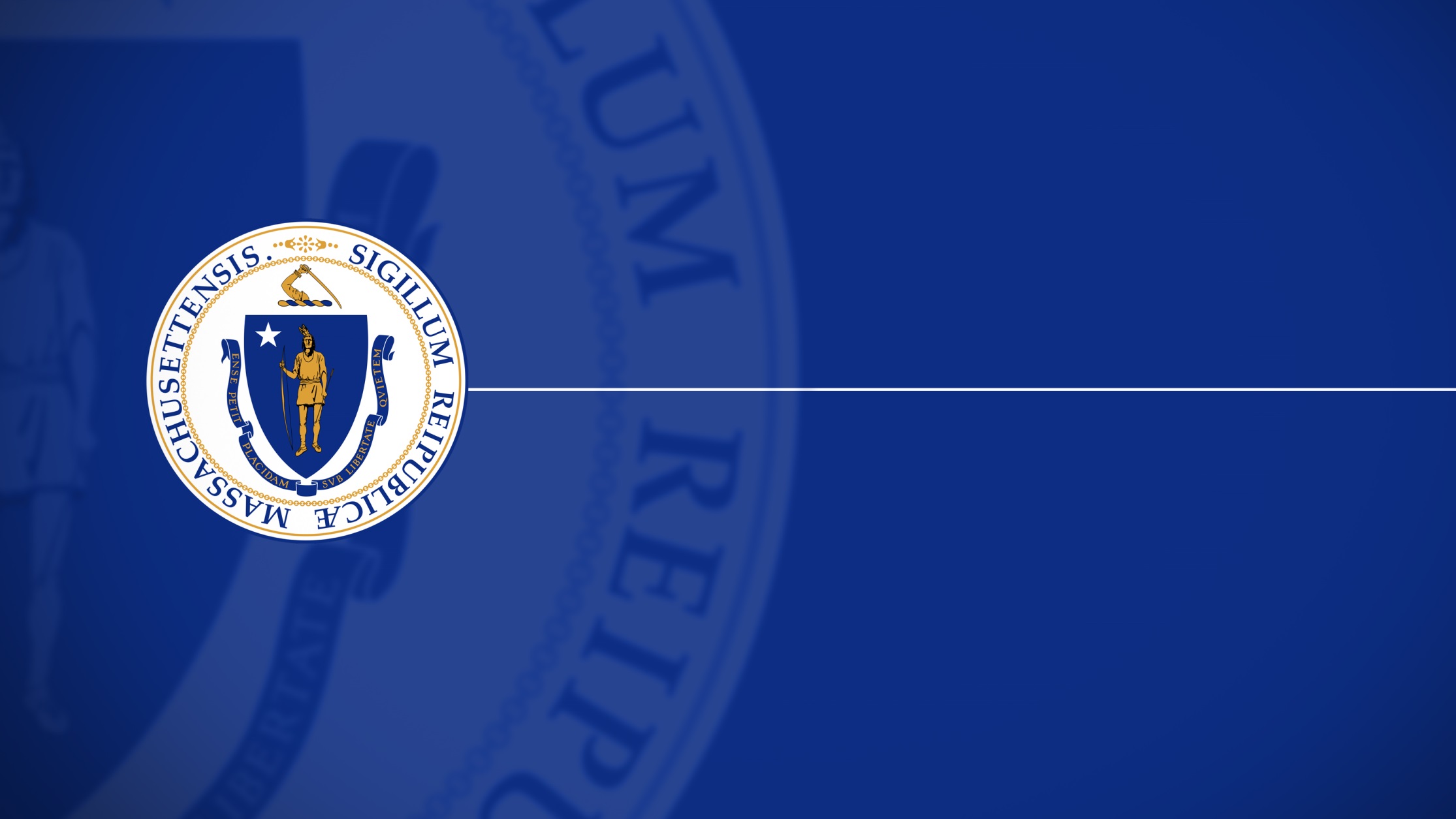 Massachusetts Commission for the Blind				Virtual Town Hall – July 10, 2020
Welcome


Commissioner
David D’Arcangelo
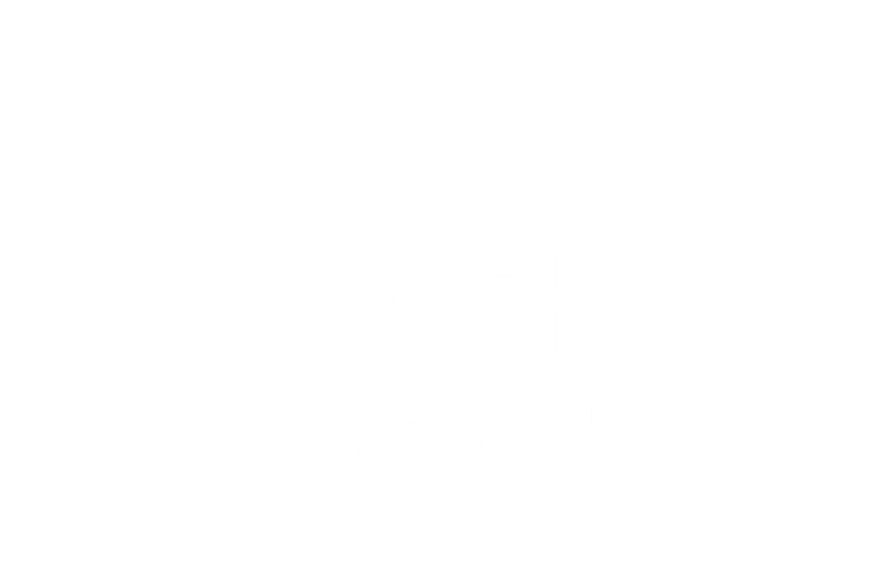 Assistive Technology

Director of Assistive Technology
Alexander Pooler
AGENDA
Consumer Training Unit Overview
MCB Consumer Interview 
Smart Speaker Pilot Program 
How to Use a Smart Device for COVID-19 Information
Guidelines for Remote Evaluations
Experiences using Remote Log-in Tools during COVID-19
Maintaining Good Ergonomic Practices in Alternative Work Spaces 
Questions & Answers using Chat or MCBinfo@mass.gov
Consumer Training Unit  (CTU) Overview

Richard Flint
Supervisor for Technology for the Blind Consumer Training Unit
Consumer Training Unit Overview
Contact the Helpdesk

617-626-7401
Monday thru Friday
8:45 am to 5:00 pm EDT
[Speaker Notes: Hello, my name is Richard Flint. I head up the CTU at MCB. This is the Mass Commission for the Blind consumer training unit. While training of course is the main focus of the CTU, we also have a help desk to assist you with your technology questions and issues . Any consumer can call the helpdesk with technical questions or to ask for advice with technology. Some examples of what the helpdesk can help you with include configuring, troubleshooting , and training of adatptive hardware and software. As always you can call the MCB technology helpdesk at, 617-626-7401, Monday through Friday from 8:45 am to 5:00 pm.]
Consumer Training Unit Overview
What does the Helpdesk do?

Troubleshoot
Train
Schedule Training
[Speaker Notes: Using the helpdesk you can get assistance troubleshooting technical issues, get spot training, even schedule training via phone. I would list here all the technologies the helpdesk can assist with, but the list would be much too long.  It would definitely include most Apple and Windows products and a wide variety of specialized adaptive technology products.From Apple to Zoom, we've got you covered!
 
When you call the help desk with an issue or for training, you receive a unique custom tailored response that fits your personal situation, technology and needs.  Every user has different comfort and skill levels and technology needs so we work with you to find an answer that works for your situation. Please don't hesitate to call us with any question. If we can't answer a question immediately, we will research it and work with you to find a solution or guide you to the appropriate resource. The strength of our helpdesk, is that we do not focus on any one product line, so we can provide a much broader range of assistance.]
Consumer Training Unit Overview
Other Options for Assistance

Microsoft
Google Accessibility
Be My Eyes App
1-800-936-5900 Microsoft
[Speaker Notes: However, if you do have a product specific issue outside of our normal business hours, here are some other options for assistance. Microsoft assistance is open 24-7, and they can assist with a microsoft specific issue. Google Accessibility is open Monday through Friday 4:00 am through 8:30 PM. Both are available through the Be My Eyes app on Apple or android smartphones and tablets. To access either one using the Be My Eyes app, open the app, open Specialized Help, open technical, then select either Microsoft or Google to request help. The benefit of using Be My Eyes is that the technician can see your screen and read error messages using the camera on your smart device.
If you do not have a smart phone with be my eyes, you can reach Google Accessibility with the following link, to open online chat or e-mail questions and answers for google products and accessibility. Google does not have a telephone number to call for assistance 
 
https://support.google.com/accessibility/answer/7641084?hl=en&ref_topic=9071908
 
If you do not have a smart phone with Be My Eyes, you can still reach the Microsoft Helpdesk for disabilities by calling 1-800-936-5900. Microsoft may need remote into your system to assist you. They will request your permission first.]
MCB Consumer Interview
with Tyler Littlefield

Evan Silver
Assistant Director of 
Assistive Technology
Tyler Littlefield
Accessible COVID-19 Statistics Tracker

https://cvstats.net/
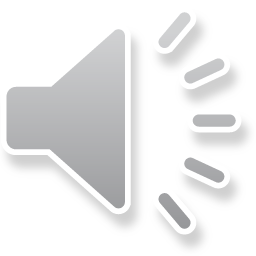 MCB Smart Speaker 
Pilot Program

Alexander Pooler
Director of 
Assistive Technology
Amazon Echo Project Overview
Project Proposal
 
Project Deliverables

Future of Smart Speakers
[Speaker Notes: Amazon Echo Project Overview
 
Project Proposal
Expanding the capacity of Social Rehabilitation (SR) consumers to better manage daily life essential skills through consumer based Smart Speaker technology.  
 
Project Deliverables
The project is conceived in two phases; Phase 1 - Teaching and managing basic, yet essential, daily life skills, and Phase 2 managing more advanced daily life skills.
 
Future of Smart Speakers
This will involve more sophisticated tasks, routines and use of “add-on” products.  This could include; Use of smart plugs, management of other smart devices, Integration into home climate control and security systems and developing more complex lists of Alexa enabled commands]
How to Use a Smart Device for COVID-19 Info

Margaret Gaffney
Region V, New Bedford
Assistive Technology Specialist
Using a Smart Device during COVID
Ask Alexa these Questions: 
How many cases of Covid are in (state or county) today?
What are the symptoms of Covid?
What is my risk for the Covid virus?

Siri and Google: Similar results
Bixby: Poor and out of date results
Covid iPhone app: Accessible with voiceover
[Speaker Notes: Acquiring Accessible Information from Alexa and Other Smart Devices

Questions to ask:
Alexa how many cases of Covid in (state or county) today?
Alexa what are the symptoms of Covid?
Alexa what is my risk for the Covid virus?
Siri and Google results similar
Bixby: results poor and out of date
Covid iPhone app in Appstore very accessible with voiceOver]
Guidelines for 
Remote Evaluations

William Hersh
Region I, Springfield
Assistive Technology Specialist
Experiences using Remote Log-In Tools during COVID-19

Brendan Finn
Region II, Worcester
Assistive Technology Specialist
Maintaining Good 
Ergonomic Practices in 
Alternative Work Spaces

James Verrill
Region III, Merrimack Valley
Assistive Technology Specialist
Questions & Discussion

Via Chat or MCBinfo@mass.gov
Connect With MCB
Website:	www.mass.gov/mcb

Twitter/Instagram: @massblind

Facebook: @masscommblind

LinkedIn: Massachusetts Commission for the Blind

YouTube: Massachusetts Commission for the Blind